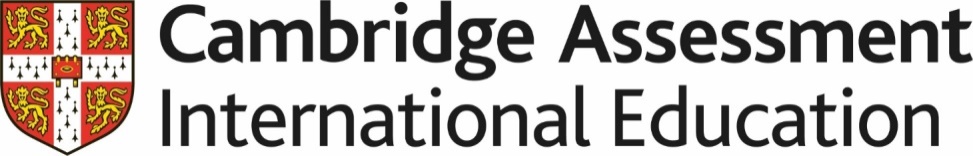 Skills Pack – Circle theorems
Lesson 5: The remaining circle theorems 

Cambridge IGCSETM
Mathematics 0580
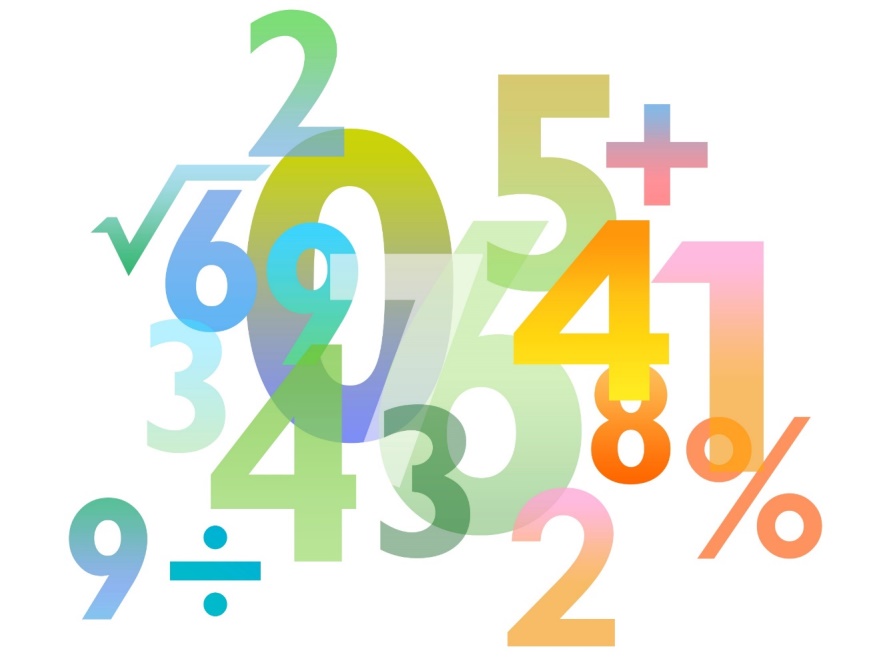 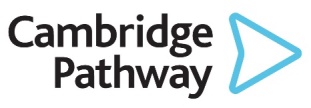 Version 0.1
Starter
What changes and what stays the same when you:
translate
rotate
reflect
a shape?

When is the image congruent to the original shape? How do you know?
If one shape can become another using translations, rotations or reflections, then the shapes are congruent.
Congruent triangles
For two triangles to be congruent, one of the following 4 criteria need to be met.
The three sides are equal: SSS (side, side, side)
The angles are equal and a corresponding side is equal : ASA (angle, side, angle)
Congruent triangles
Two sides are equal and the angle between the two sides are equal: SAS (side, angle, side)
A right angle, the hypotenuse and the corresponding side are equal: RHS (right angle, hypotenuse, side)
Tangents to a circle
Tangents which meet at the same point are equal in length.
B
AB = AC
O
A
C
To prove this theorem we assume that angle property “ the angle between a tangent and a radius is 90o” is true.
Tangents to a circle – Proof
B
By drawing the line OA we create two triangles.
Angle OBA = Angle OCA = 90°
O
A
OB = OC
C
Triangles OBA and OCA are congruent by RHS (right angle, hypotenuse, side).
Therefore:
AC = AB
Alternate segment theorem
The angle between the tangent and the chord (α) at the point of contact (D) is equal to the angle (β) in the alternate segment.
α
β
D
Alternate segment theorem
BO = DO
A
β + angle BDO = 90°
B
α
Angle BDO = 90° - β
Angle DOB + angle BDO + angle OBD = 180°
O
Angle BDO  = Angle OBD
Angle DOB  = 180° - (90° – β) – (90° – β)
Angle DOB  = 2β
Angle DOB  = 2α
D
β
C
β = α
Try this!
Find angle RPT.
132°
The angle at the centre is twice the angle at the circumference.
Why?
114°
Find angle RQT.
The opposite angles in an opposite segment add up to 180°.
Why?
66°
Find angle VRT.
The angle between a tangent and a chord is equal to the angle in the alternate segment.
Why?